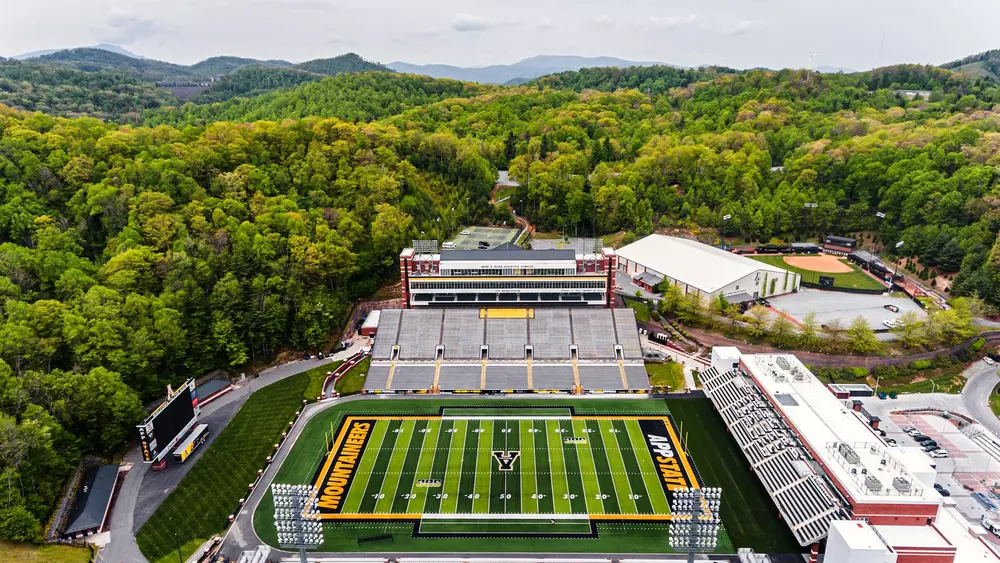 FBS Statistics




Mike Jones & Jackson Norwood
[Speaker Notes: Intro, mike jones and jackson]
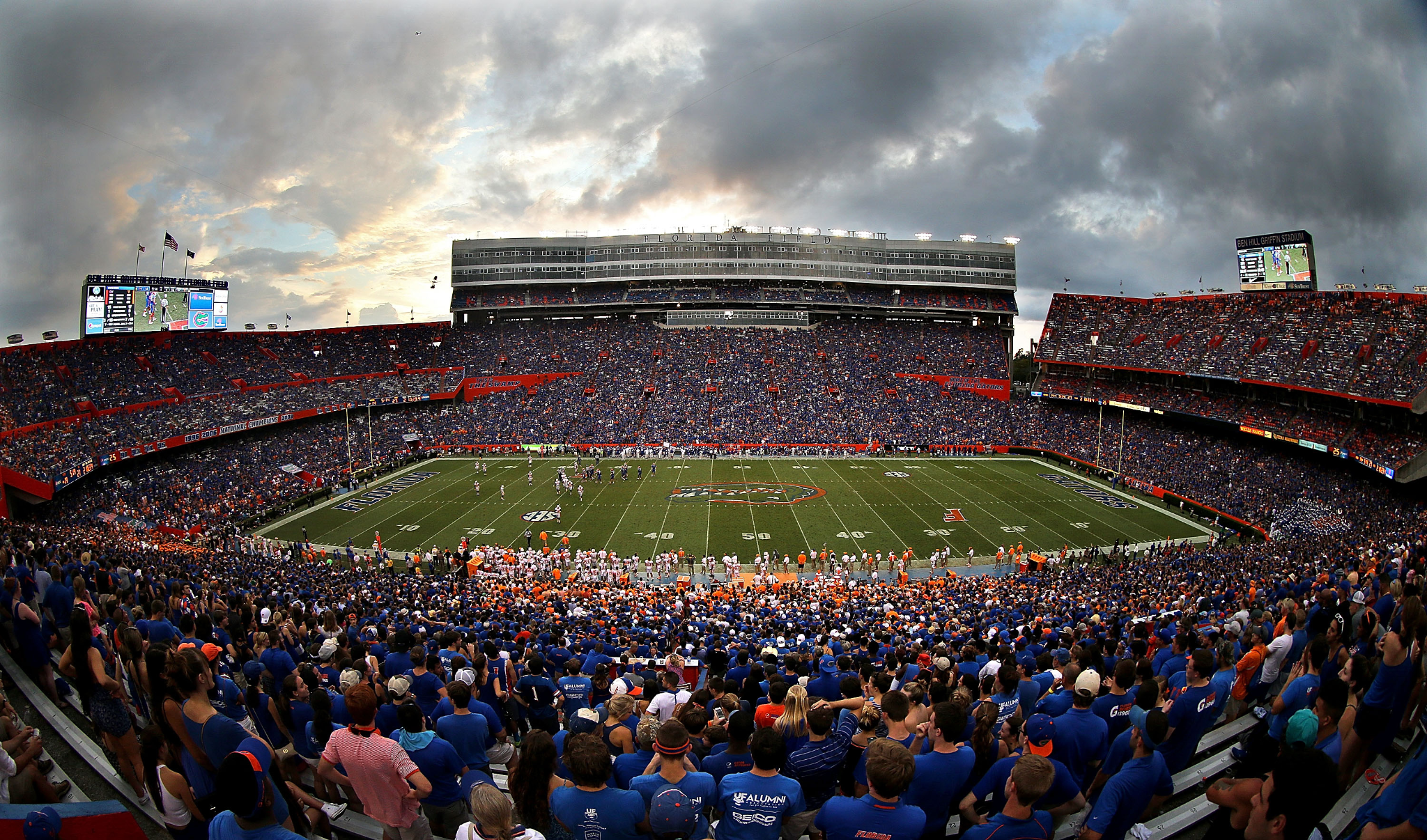 Revenues
Conference Affiliation
Win Percentage
[Speaker Notes: Why the topic is interesting  . . .
Give back ground for changing landscape]
Firearm Sales during times of Uncertainty
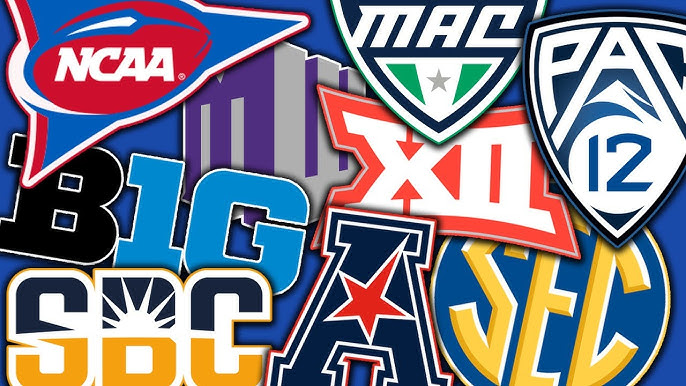 Questions:
How does revenue affect win PCT?
What are the various factors that influence win percentage in college football?
How do coach salaries affect?
Power 4 vs Group of 5
Firearm Sales during times of Uncertainty
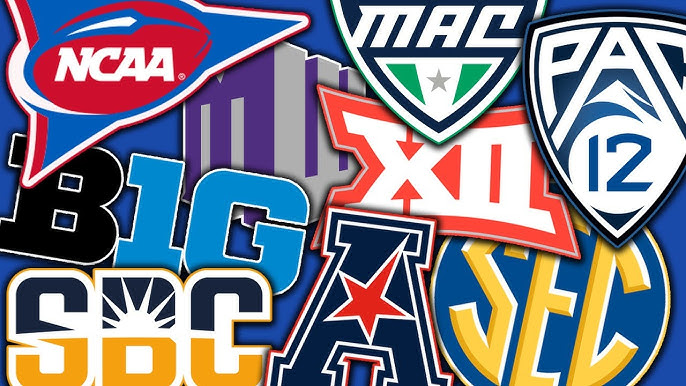 Variables:
Dependent(s): 
Win Pct
Revenue
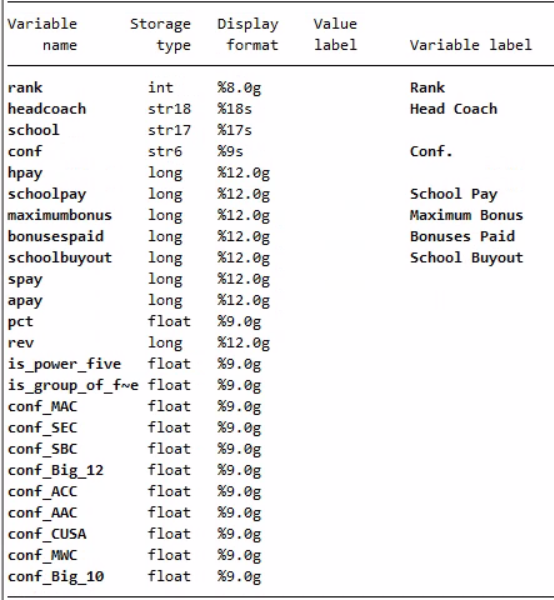 Independents:
Coach pay
Conf affiliation
Special:
Bonuses Paid
Status
[Speaker Notes: Go in a tad more depth]
Firearm Sales during times of Uncertainty
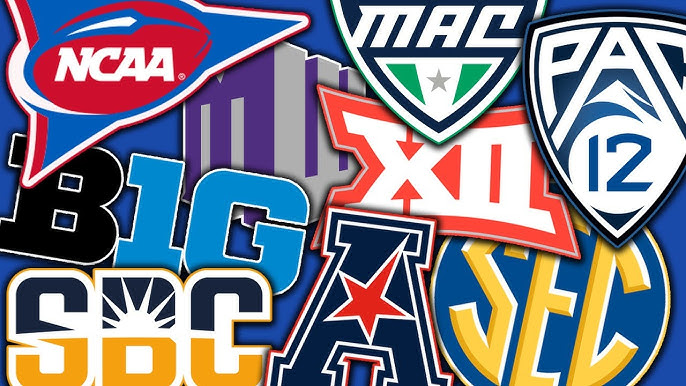 Strategy:
First reg pct on rev
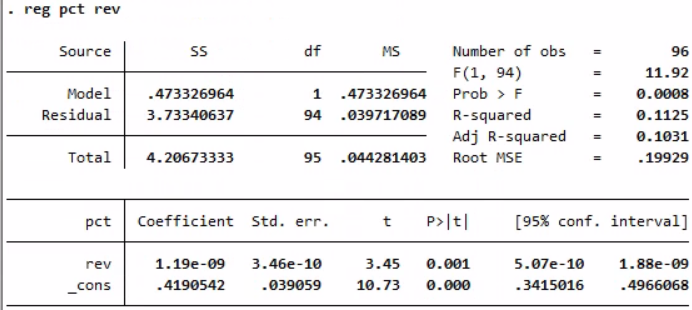 Hetero - skedasticity
Multicollinearity
Firearm Sales during times of Uncertainty
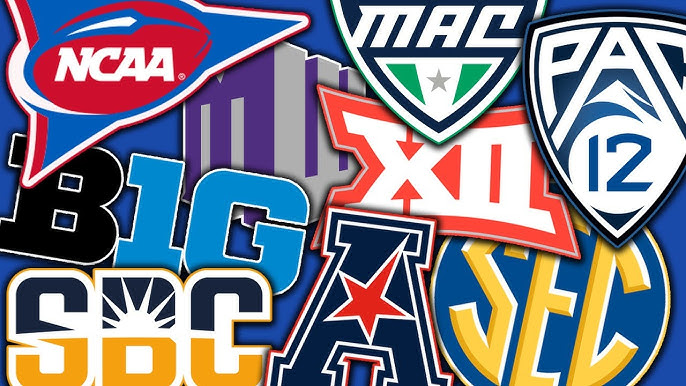 Other Models:
Pct on Hpay
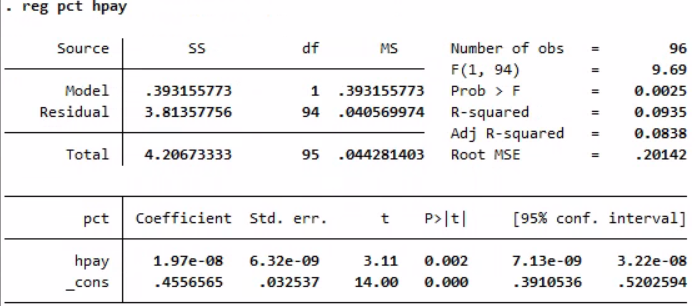 Rev on Conf
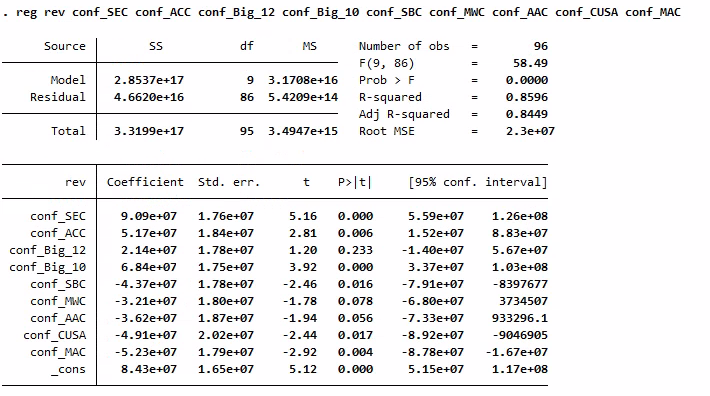 Power 4 vs Group of 5
Firearm Sales during times of Uncertainty
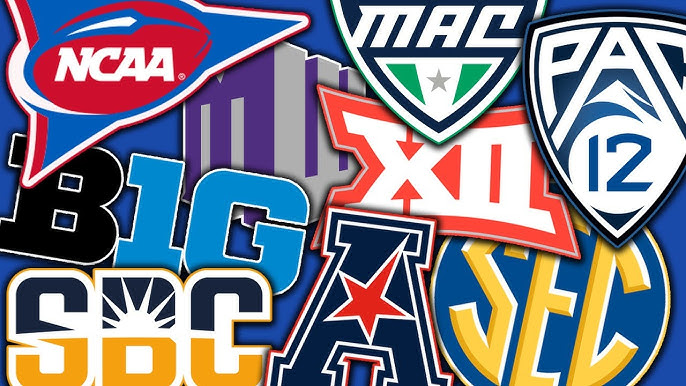 Strengths & Weaknesses
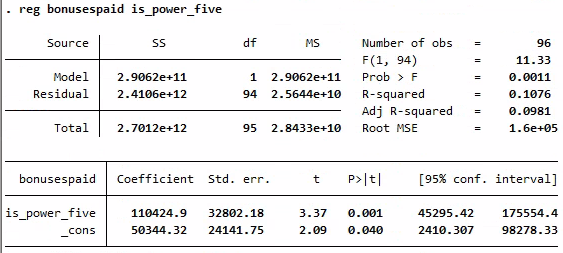 Less meat on the bone than we thought . . .
Interesting items with conference affiliation
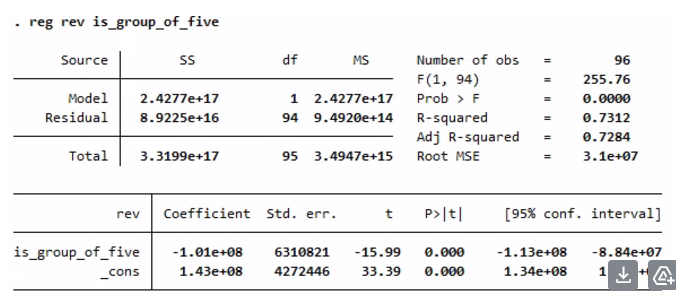 Multitude of unobservables
[Speaker Notes: Revenue and shit is the less meat on bone part
Conf afilliation talk about SEC being only significant binary for revenue
Restate unobservables]
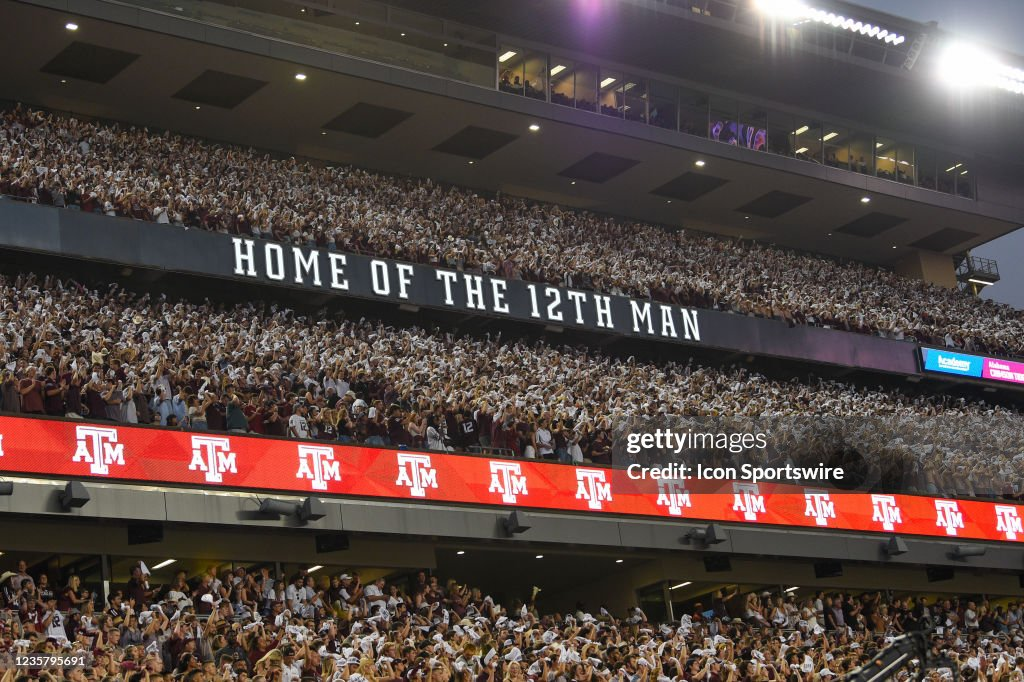 Conclusions
Revenue is a driver
Key Drivers
HC Salaries are Important
Gap between power and others is wide
Firearm Sales during times of Uncertainty
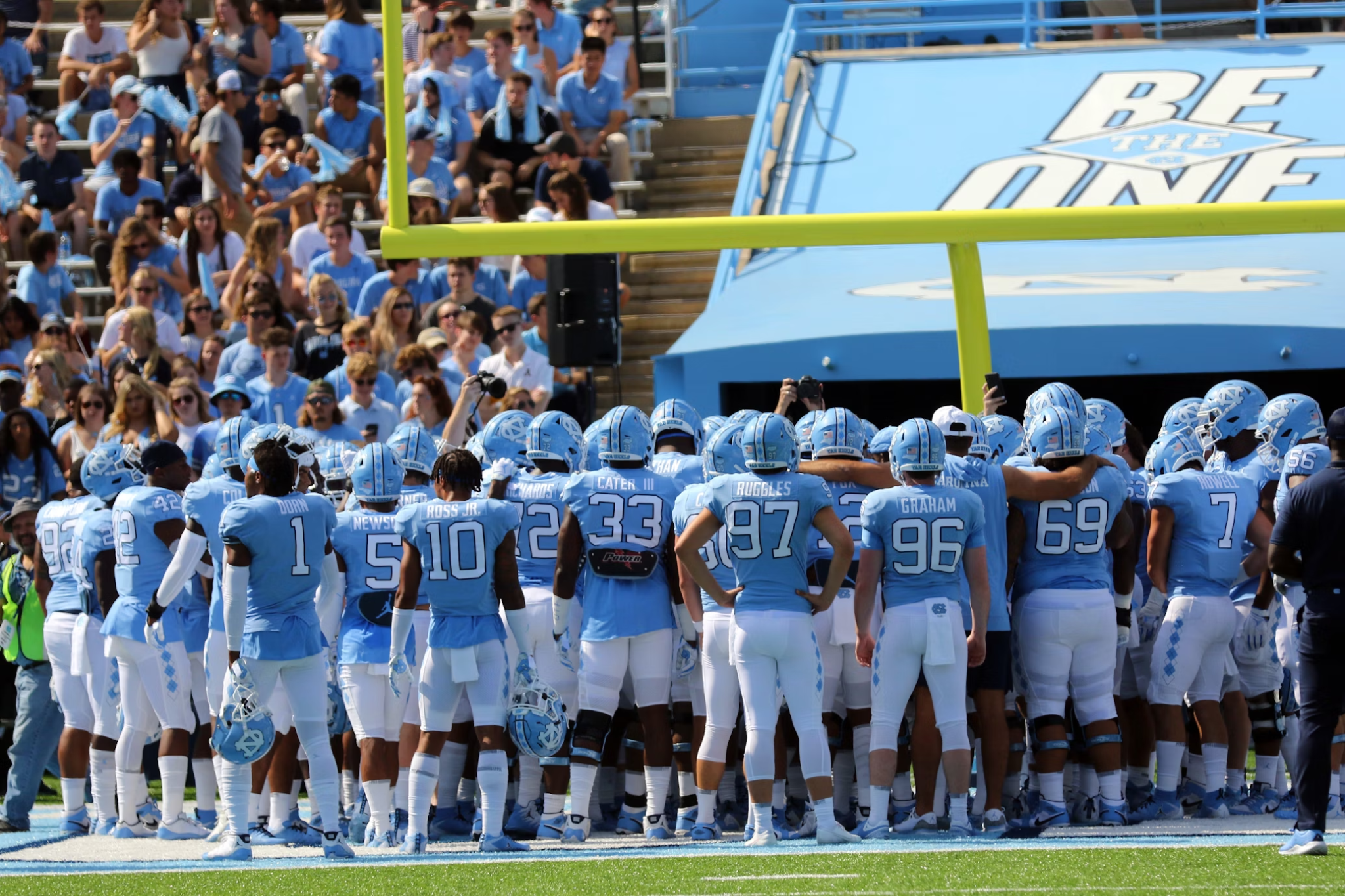 Future Research
Time invariant?
Other unobservables
All Division 1 . .
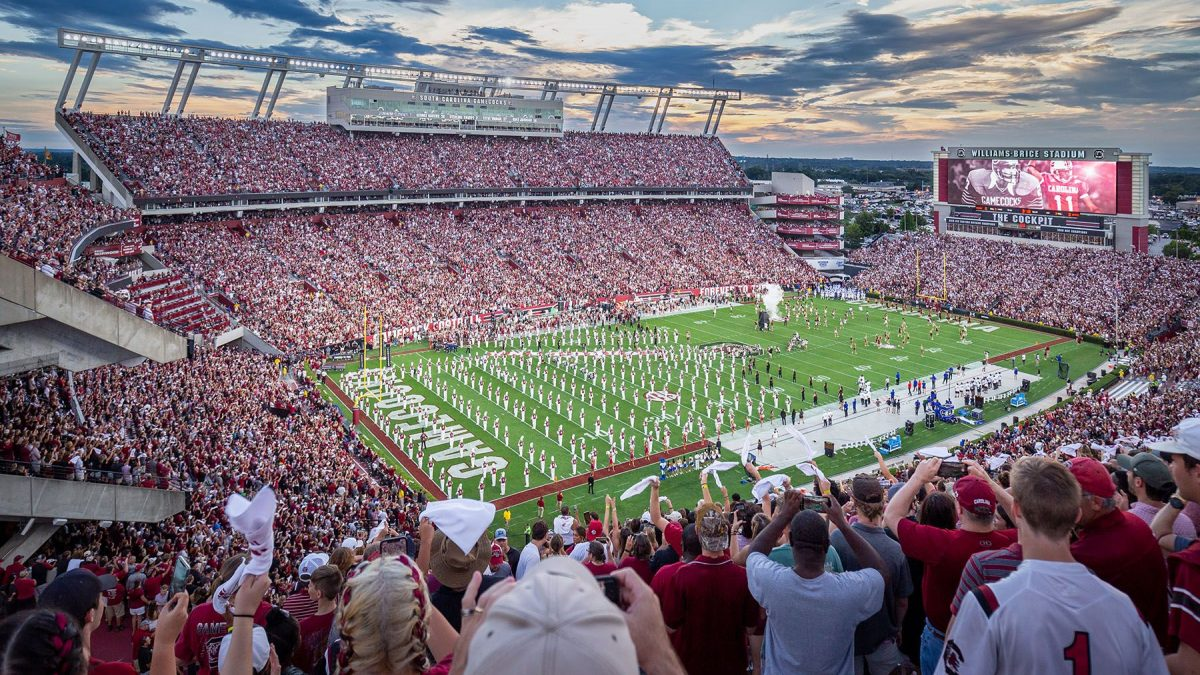 Questions?
Thank you for your time
[Speaker Notes: Fogle]